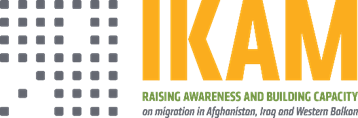 Good Practices Managing Mixed Migration FlowsPresenter: Biljana Lubarovska, ICMPD Protection Expert1 March 2022
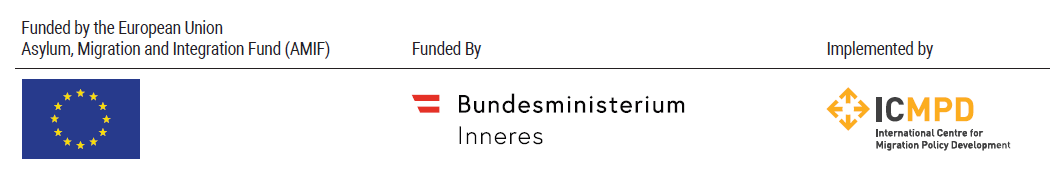 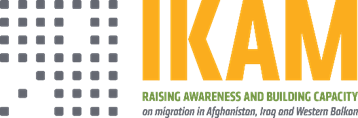 Content
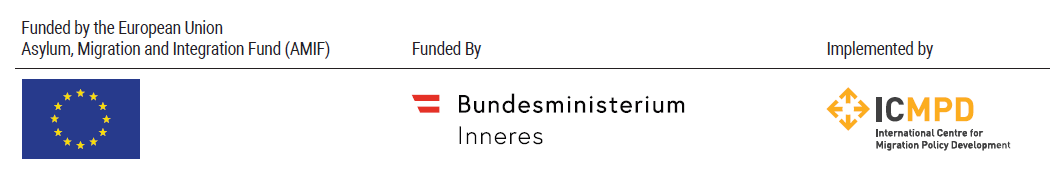 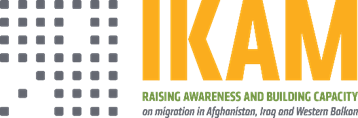 Process
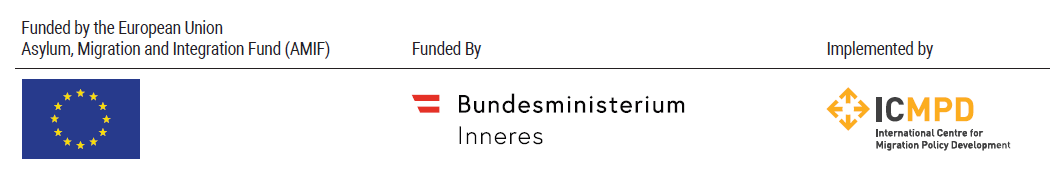 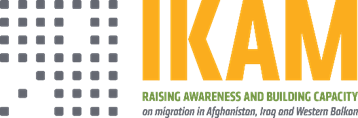 Process (continued)
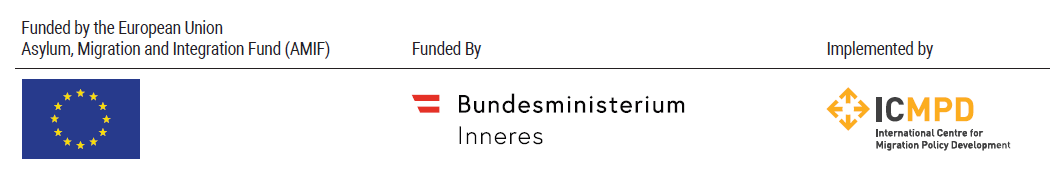 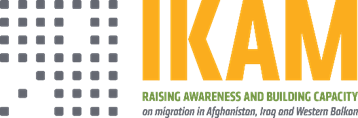 Methodology
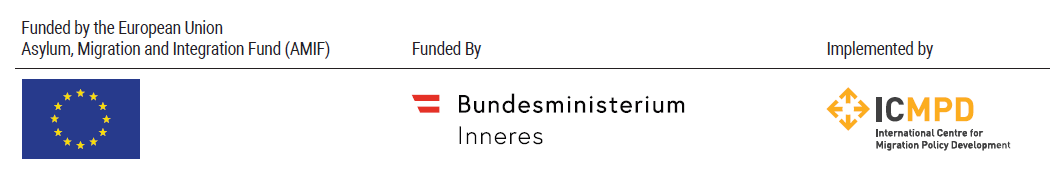 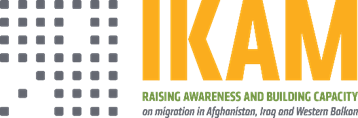 Criteria
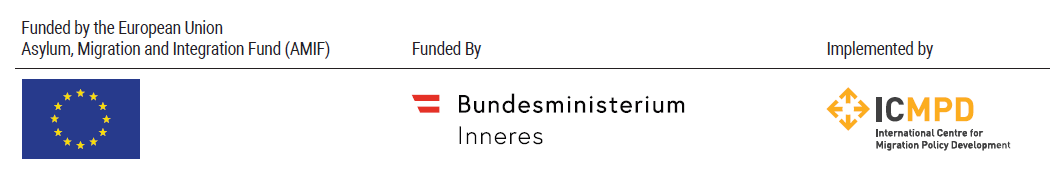 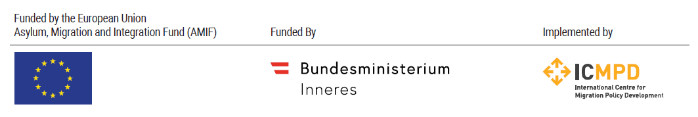 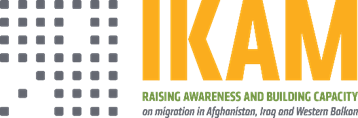 Practices
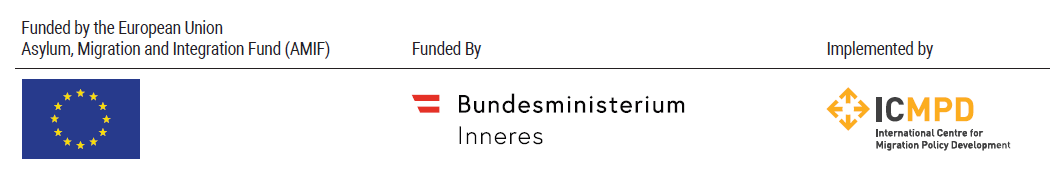 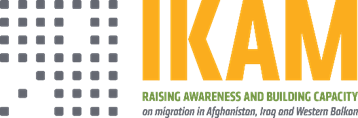 Fourteen practices identified
Regulatory Framework (1)
Service Provision (5)
Cooperation and Coordination (5) 
Capacity Development (4)
Practices (continued)
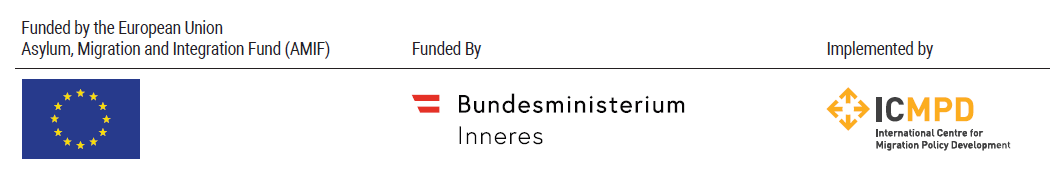 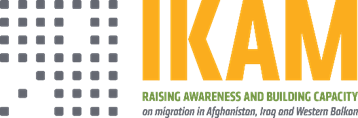 Presentation of Practices
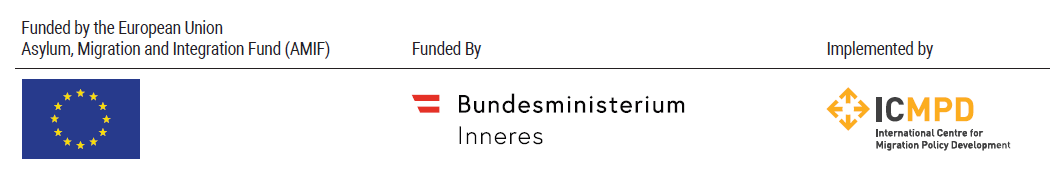 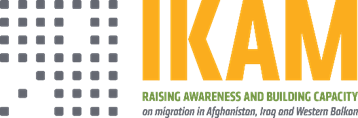 Practices
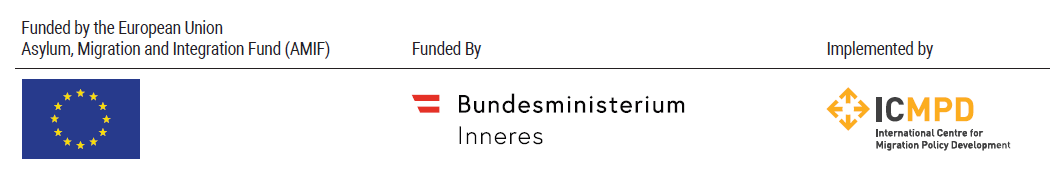 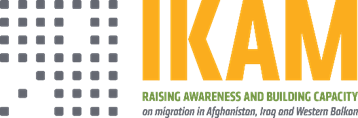 Practices
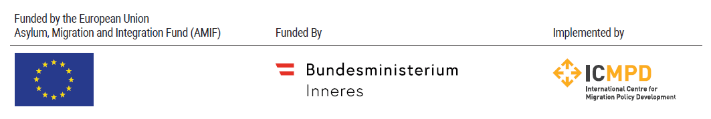 Format of a Practice
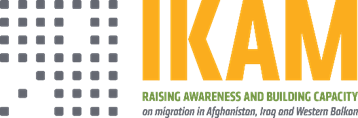 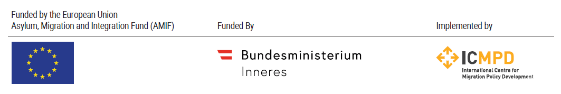 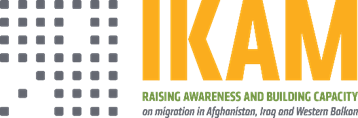 Right to 72-hour legal stay  (North Macedonia and Serbia)
In 2015, North Macedonia and Serbia witnessed an unprecedented wave of migration.
Both countries were transit countries, most people intent on reaching central and northern Europe.
Absence of a legal way of traveling, people resorted to smugglers and unsafe traveling routes, sometimes resulting to their death. 
Both Governments used legal instruments to address the problem. Serbia passed a Government Decision; North Macedonia amended a law.
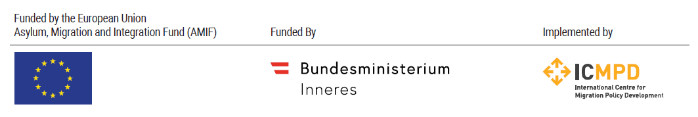 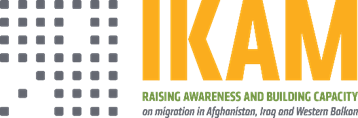 Right to 72-hour legal stay
Legal stay in the country for 72 hours for people travelling as part of mixed migration flow.
Certificate for migrants coming from countries where their lives are in danger (Serbia) and expression of an intention to seek asylum (North Macedonia).
Provided a possibility to transit through the country legally.
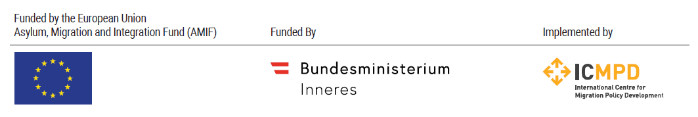 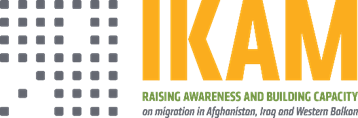 Right to 72-hour legal stay
Results
Fast and safer transit route, providing for a legal way of traveling through the countries, thus avoiding for the people to resort to the use of smugglers and unsafe traveling routes. 
Between 2015 and 2016, over half million people received a certificate or expressed an intention to seek asylum. 
Lesson
A Government can use the law (North Macedonia) or its executive powers (Serbia) as instruments to provide a response to mass influx situations.
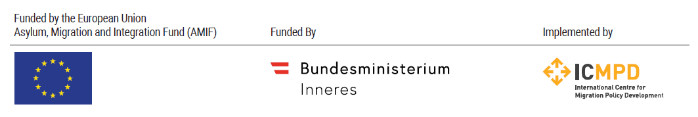 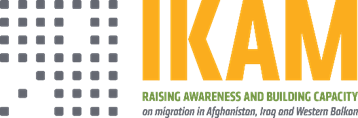 Right to 72-hour legal stay
Transferability (Context and Applicability)
Short period of time to legally facilitate movement of a high number of people within mixed migration flow. (context)
Mobilize high-level Government and/or political commitment. 
A high-level decree or a law can be adopted.
Border management system is in place with sufficient capacities. 
The country is a transit country on the route of mixed migration.
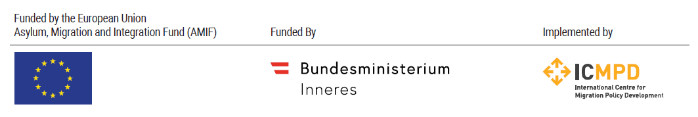 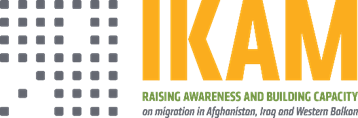 CSOs support police in registering people crossing the border (North Macedonia)
The border police partnered with the Macedonian Young Lawyers Association. 
The cooperation started with the introduction of the possibility to express an intention to seek asylum.
The field team provided information about the intention to seek asylum and the asylum procedure and assisted the border police in issuing the intentions to seek asylum. 
Increasing number of daily arrivals, increased numbers of women, families and vulnerable groups, lawyers started to conduct protection referrals and registration prioritization to the most vulnerable individuals.
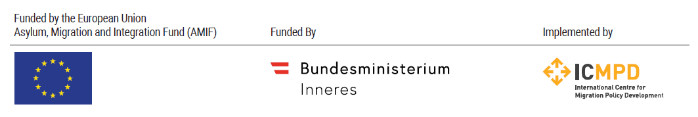 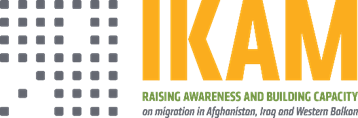 CSOs support police in registering people crossing the border
Work scope and the team expanded with 40 new members (8 field lawyers, 22 data entry collaborators and 10 translators from Arabic and Farsi). 
The data entry collaborators assisted in the registration and issuing asylum applications. The field lawyers, with the help of the translators, provided free legal aid and referral.
24-hour presence in the field.
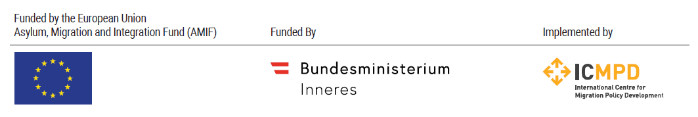 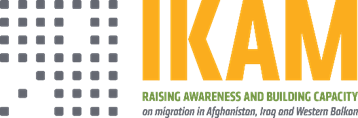 CSOs support police in registering people crossing the border
Results
Cooperation led to improved registration process, more efficient. 
In 10 months, over 500,000 issued intentions and over 300,000 people informed about the asylum and legal procedures. 
Protection referrals and interventions were done for over 2,500 persons. 

Lessons
Need to develop tools to provide support to people transiting. 
Create a possibility for short individual screening or interview, its a possibility to conduct some kind of referral based on vulnerability.
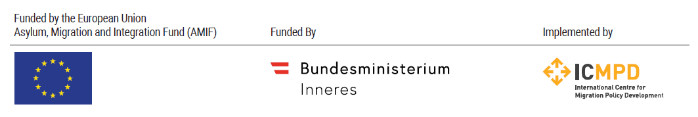 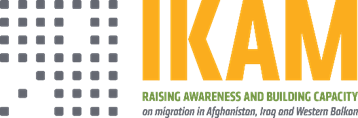 CSOs support police in registering people crossing the border
Transferability (Context and Applicability)
Short period of time to register a high number of people and border police insufficient knowledge to identify and refer people in vulnerable situation. (context) 
The police have trust and are willing to work together with CSOs.
Legal or administrative framework for registration/referral is in place.
Skilled and experienced CSO professionals; provide specialized service. 
Flexible human and financial resources available, able to follow the influx of people and scale up the work.
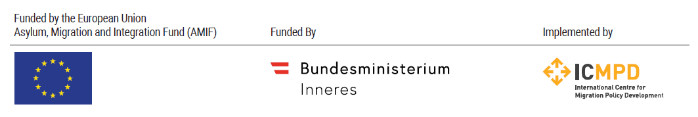 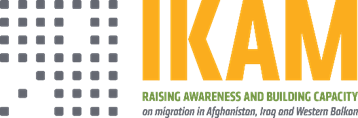 Licencing CSO for service provision)(Serbia)
The CSO Atina granted a license for provision of “assisted housing” service to victims of human trafficking.
The Serbian Law on Social Protection prescribes licensing as option, further regulated in four Rulebooks.
The state examines if an organization the criteria and proscribed conditions. Outcome of this process is a license. 
The license issued by the Ministry, duration six years with a possibility for extension, or a limited license issued once and for a period not exceeding five years. A license may be suspended and/or revoked.
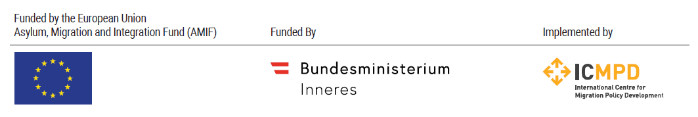 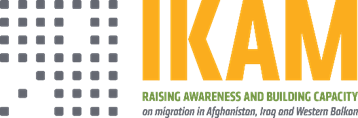 Licencing CSO for service provision)
CSO Atina first licensed service for victims of trafficking in Serbia, for provision of “assisted housing” service to victims of human trafficking.
The licensing process took one year. 
CSO Atina assessed against to set of standards: structural (organizational, infrastructure and staff requirements) and functional (process of accommodating, needs assessment, service planning).
The inspector of social protection supervises the service provider. CSO Atina submits annual report to the Ministry
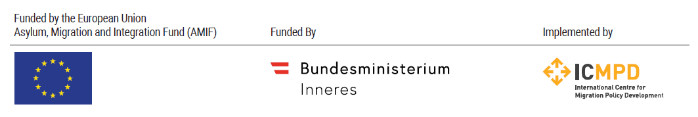 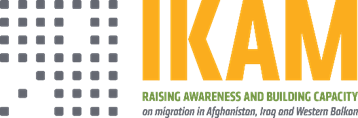 Licencing CSO for service provision)
Results 
In the period 2018-2020, CSO Atina provided services to 56 women and girls. Out of them, 41 were domestic citizens, 10 refugees and 5 foreigners.

Lessons
The government SOPs need to give clear roles and responsibilities for CSOs. Updating the NRM can be a way forward, help formalizing cooperation with CSOs and delegate specific roles and responsibilities.
The license holder needs some independence to modify service/approach in addition to the compliance with Government set standards.
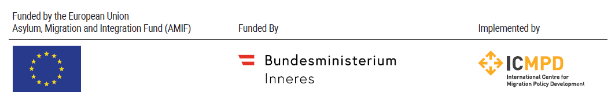 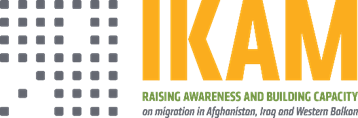 Licencing CSO for service provision)
Transferability (Context and Applicability)
Lack of state services to address the needs of trafficking victims. (contexts).
Legal/administrative framework and financial support exists.
State authorities ready/willing to have official agreement with a CSO.
Skilled and experienced CSOs professionals exist and can provide highly specialized service. 
A NRM exists and the CSOs constitute a part of it. 
State lacks capacities to develop or maintain certain necessary services itself.
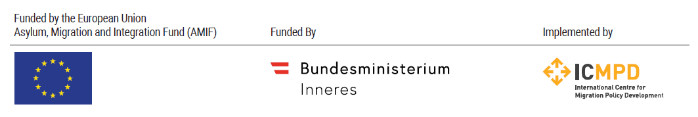 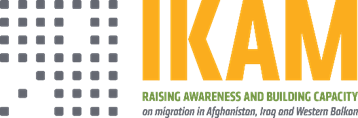 CSOs outreach work in reception and transit centers (North Macedonia)
Open Gate/La Strada recruited, guided, trained outreach teams that provided services to people on the move.  
Seven outreach teams (4 in Reception/Transit Centers, 2 mobile located at the borders), 120 persons employed, (background in social work, pedagogy, psychology, translators), worked 24/7.
Primary target groups: families, women, gender/sexual based violence victims, unaccompanied children etc. To goal to identify the most vulnerable, identify their needs and refer them to services.
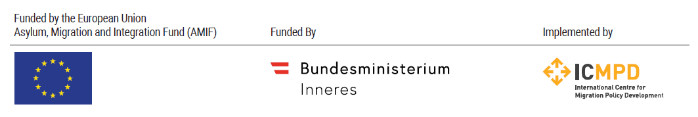 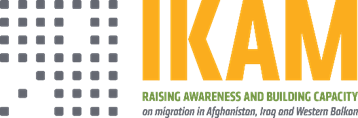 CSOs outreach work in reception and transit centers
CSO developed a cross-border cooperation with Greece and Serbia, developed a map of organizations that can provide victims support on the route and a self-assessment tool targeting potential and victims of human trafficking.
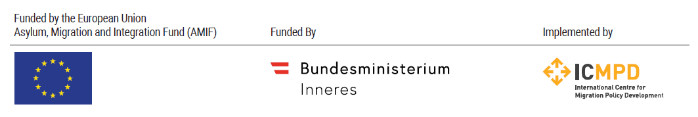 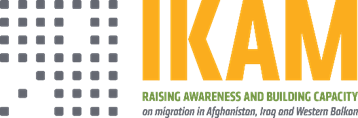 CSOs outreach work in reception and transit centers
Results 
A model of outreach work in reception and transit centers developed. (develop concept, hire and train team, list of indicators to identify THB victims, outreach work manual, tools for conducting an interview and case management).
The outreach teams supported over 100,000 persons and identified 267 potential THB victims.
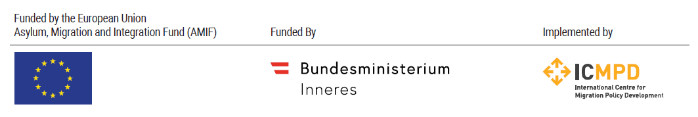 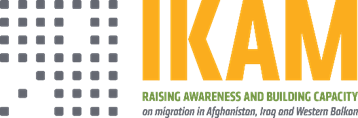 CSOs outreach work in reception and transit centers
Lessons 
CSO fast, flexible and adaptable partner, fill in the gap of the state service delivery. The NRM did not function in the reception/transit/centers for asylum seekers. 
Short time as a challenge to identify THB victims among people on the move. Even if identified, don`t want to stay. Establish a cross-border cooperation and create a link in the service provision in different countries. 
When an organization develops a concept for a new service, documenting the service should be part of the initial concept.
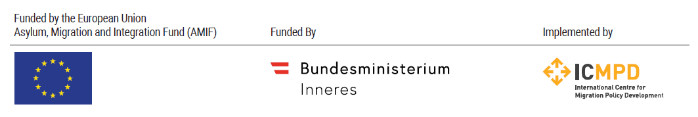 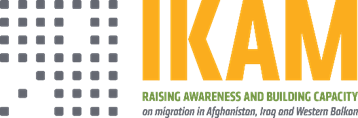 CSOs outreach work in reception and transit centers
Transferability (Context) 
Lack of NRM within reception/transit centers, or coordination between the border police and the identification/referral services.
Fast moving vulnerable population that experience multiple traumas and are a high-risk group for human trafficking.  
Insufficient awareness about smuggling of people and human trafficking, among the local population.
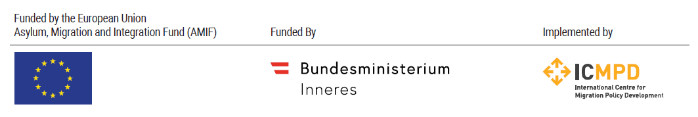 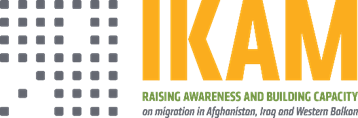 CSOs outreach work in reception and transit centers
Transferability (Applicability) 
NRM is in place, and CSO have a role clearly articulated in the regulatory framework. 
The state authorities are ready and willing to cooperate with CSOs.
Skilled and experienced CSOs professionals exist and can provide highly specialized service. 
All parties are open to cross-border communication and cooperation. 
Low level of awareness and knowledge on human trafficking among the vulnerable population.
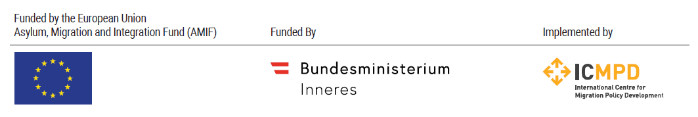 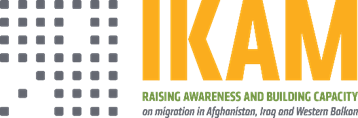 Model of social work in an emergency (North Macedonia)
The Ministry of Labour and Social Policy in partnership with CSOs and IOs. 
In 2015 and 2016, large influx of people on the move arriving at the border. Border police lacks human capacity/knowledge to identify or support people who need protection. 
At the beginning, there was no presence of the local Centre for Social Works (CSW) and lack of response to protection needs of the in-transit population.
Placement of case managers in the Reception/Transit Centers, to ensure identification of vulnerable population and access to protection services. Each CSW appointed a focal point for people on the move thus creating a link between the CSWs and the case managers.
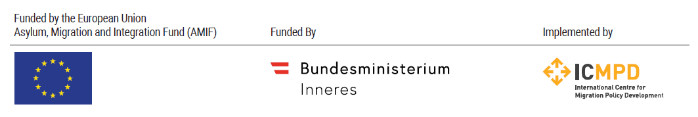 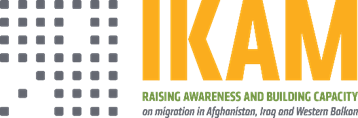 Model of social work in an emergency
Main role to identify vulnerable groups of people and match them with services that they might need (guardian appointment, access to health services, accommodation in asylum center, access to  a safe house etc). 
The case managers served as a coordinator and a link between different systems, social protection, health, asylum, etc. 
First time social protection system was involved or directly providing services in emergencies. The state Institute for Social Activities developed a training package and trained state social workers.
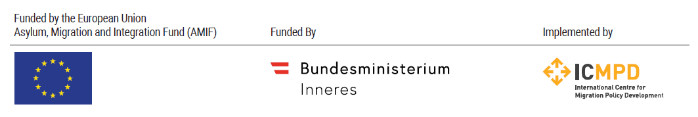 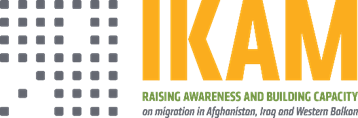 Model of social work in an emergency
Results
A model for social work in emergency developed. The model includes initial assessment and interview with the vulnerable person, development of personalized plan, referral and access to services, development of training material and training of staff.
An exit and sustainability strategy agreed between MoLSP and the donor, at highest level. 
Inter-agency coordination and referral was strengthened, and information sharing was improved.
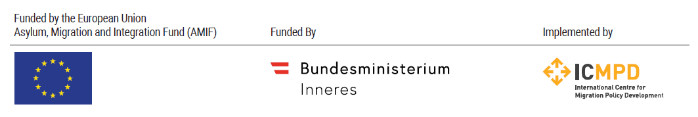 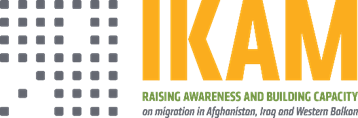 Model of social work in an emergency
Innovation/Lessons
The innovative approach is training social workers to work in emergency. Prior to modeling this approach, the social worker did not know what to do in an emergency and didn’t want to be included. 
This approach involved hiring case managers outside of the system. Requires building trust and cooperation with colleagues who were inside the system. Better to hire from inside the system.
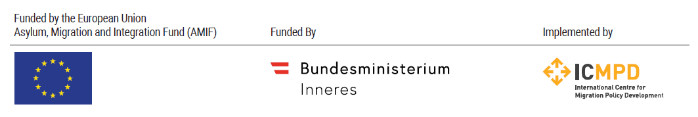 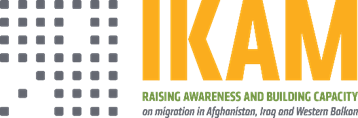 Model of social work in an emergency
Transferability (Context)
An emergency where the affected population needs social protection services. 
Lack of knowledge and skills of border authorities to identify and/or support people who are need of protection. 
Insufficient knowledge among social workers to respond to protection needs in an emergency.
Poor inter-agency cooperation.
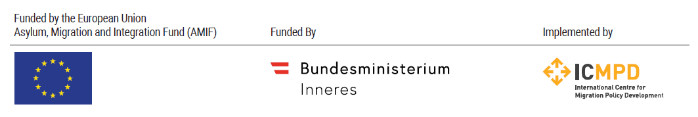 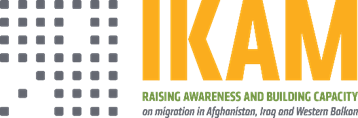 Model of social work in an emergency
Transferability (Applicability)
There is a fully established and functional social protection system.
The social protection system is accommodating, focused on peoples` needs and protection of their rights.
There is a legal and/or administrative framework that ensures the model is embedded in the social protection system. 
There are sufficient human resources within the state social protection system.
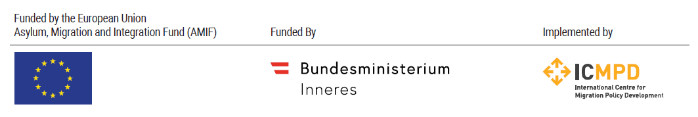 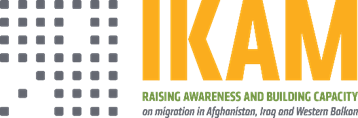 Continuous training on the asylum process for all police officers working on asylum (North Macedonia)
The Sector for Asylum withing MoI established a system for continuous training
Organization of training for all first contact officials from the border crossing point and from the local police stations working on asylum. 
The aim is to unify the asylum procedure in all police stations. 
The Sector prepares an annual programme and plan with all activities and trainings planned for the year. Approximately 50 days of training are allocated on annual basis to cover training for all police stations.
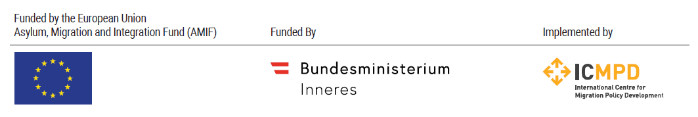 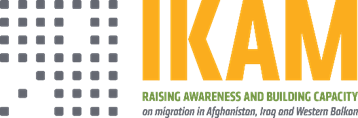 Continuous training on the asylum process for all police officers working on asylum
The trainings are institutionalized within the Sector.
Developed the training materials based on the legal requirements and the standards/guidelines from the European Asylum Support Office. 
Each year they conduct trainings of selected staff in all police stations and then the trained selected staff transfers the knowledge to other colleagues within the same police station. Approximately 20 persons per police station are trained every year.
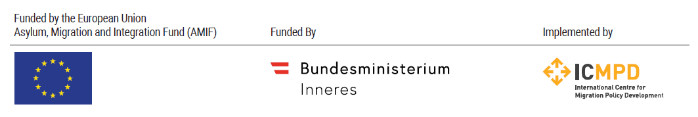 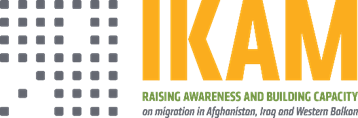 Continuous training on the asylum process for all police officers working on asylum
Results
A system for continuous training developed and fully institutionalized within the MoIA.

Lessons 
Test and adjust the training materials  based on the level of knowledge and experience of the participants.
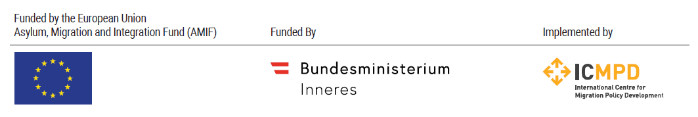 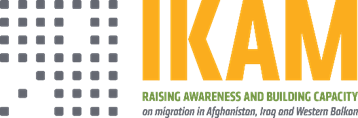 Continuous training on the asylum process for all police officers working on asylum
Transferability 
Frequent legislative and/or context changes that require continuous upgrade of staff skills and knowledge and high turnover of staff (context). 
There is a decision/regulatory framework in place to support training and learning of staff.
There is available expertise relevant to development of training materials and training of staff.
A network of trainers exists equipped with human and financial resources.
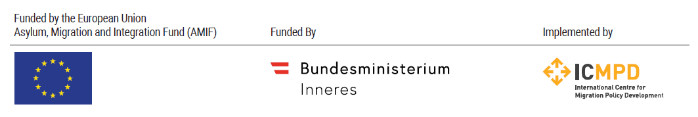 Thank you for your attention!

Contact: biljanalubarovska@yahoo.com